感恩节快乐
THANKSGIVING DAY
Lorem ipsum dolor sit amet, Lorem dolor sit Lorem ipsum dolor sit amet, c
onsectetur. ipsum dolor , consectetur. ipsum dolor
汇报人：PPT818
活动意义
活动概况
目录
活动筹备
活动实施
活动意义
点击添加标题
请在此输入您的标题
请在此输入您的标题
请在此输入您的文字内容
请在此输入您的文字内容
请在此输入您的文字内容
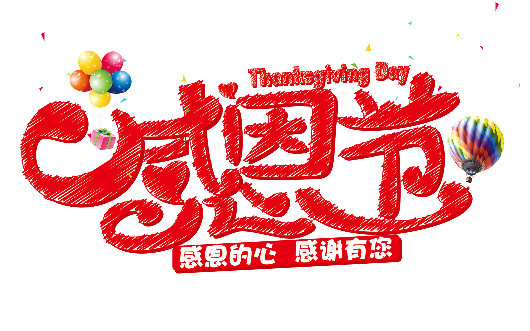 请在此输入您的文字内容
请在此输入您的文字内容
请在此输入您的文字内容
请在此输入您的标题
请在此输入您的标题
请在此输入您的文字内容
请在此输入您的文字内容
请在此输入您的文字内容
请在此输入您的文字内容
请在此输入您的文字内容
请在此输入您的文字内容
点击添加标题
单击添加文字内容
单击添加文字内容
单击添加文字内容
单击添加文字内容
单击添加文字内容
单击添加文字内容
单击添加文字内容
单击添加文字内容
单击添加文字内容
单击添加文字内容
点击添加标题
添加标题
单击此处编辑文本
单击此处编辑文本
单击此处编辑文本
活动概况
添加标题
添加标题
添加标题
添加标题
点击添加标题
单击添加文字内容
单击添加文字内容
单击添加文字内容
单击添加文字内容
单击添加文字内容
单击添加文字内容
单击添加文字内容
单击添加文字内容
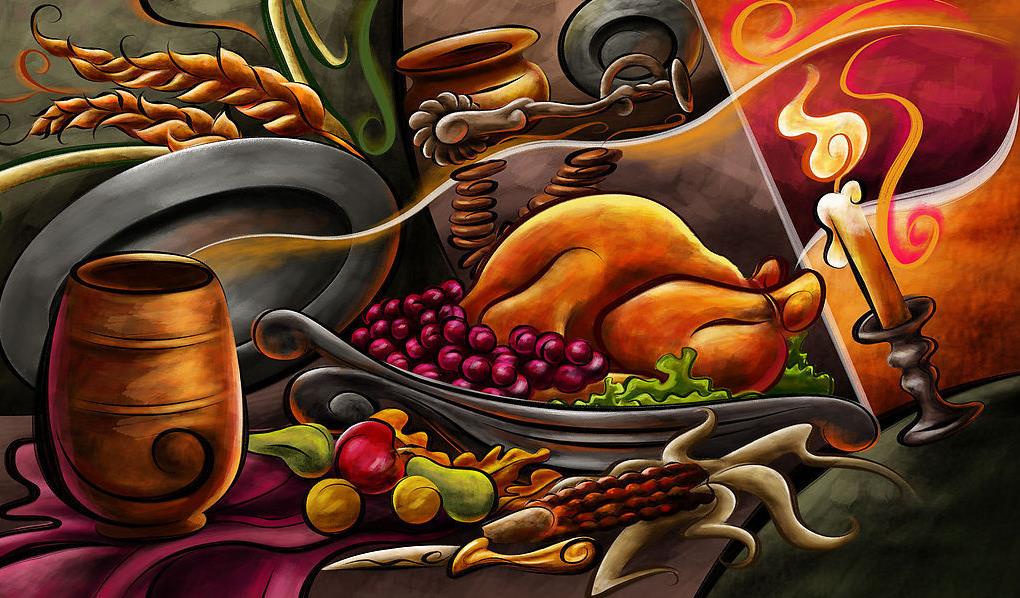 点击添加标题
总结
点击输入标题
点击输入标题
点击输入标题
请在此输入您的文字内容请在此输入您的文字内容请在此输入您的文字内容
请在此输入您的文字内容请在此输入您的文字内容请在此输入您的文字内容
请在此输入您的文字内容请在此输入您的文字内容请在此输入您的文字内容
请在此输入您的文字内容请在此输入您的文字内容请在此输入您的文字内容请在此输入您的文字内容请在此输入您的文字内容请在此输入您的文字内容请在此输入您的文字内容请在此输入您的
点击添加标题
添加标题
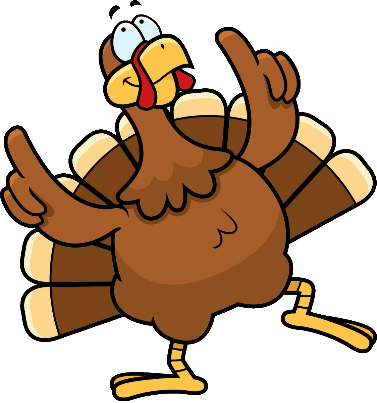 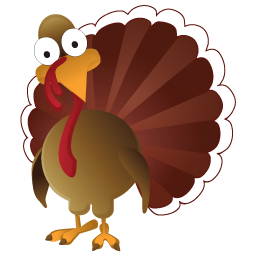 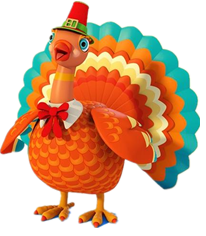 请在此输入您的文字内容请在此输入您的文字内容请在此输入您的文字内容请在此输入您的文字内容请在此输入您的文字内容请在此输入您的文字内容请在此输入您的文字内容请在此输入您的
活动筹备
点击添加标题
单击此处编辑文本单击此处编辑文本
单击此处编辑文本单击此处编辑文本
标题
标题
单击此处编辑文本单击此处编辑文本
单击此处编辑文本单击此处编辑文本
标题
标题
点击添加标题
添加标题
添加标题
添加标题
单击添加文字内容
单击添加文字内容
单击添加文字内容
单击添加文字内容
单击添加文字内容
单击添加文字内容
单击添加文字内容
单击添加文字内容
单击添加文字内容
点击添加标题
添加标题
添加标题
单击此处编辑文本
单击此处编辑文本
单击此处编辑文本
单击此处编辑文本
单击此处编辑文本
单击此处编辑文本
添加标题
添加标题
单击此处编辑文本
单击此处编辑文本
单击此处编辑文本
单击此处编辑文本
单击此处编辑文本
单击此处编辑文本
活动实施
点击添加标题
80%
63%
42%
添加标题
添加标题
添加标题
单击添加文字内容
单击添加文字内容
单击添加文字内容
单击添加文字内容
单击添加文字内容
单击添加文字内容
点击添加标题
单击此处编辑文本单击此处编辑文本单击此处编辑文本
单击此处编辑文本单击此处编辑文本单击此处编辑文本
单击此处编辑文本单击此处编辑文本单击此处编辑文本
点击添加标题
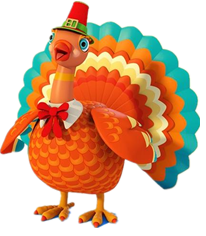 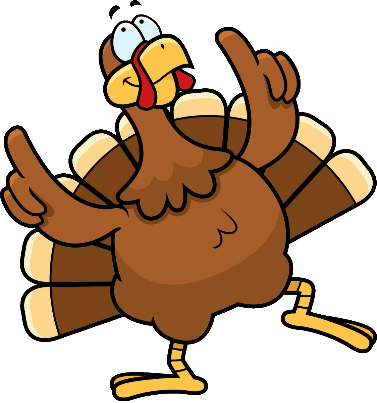 单击此处编辑文本单击此处编辑文本单击此处编辑文本
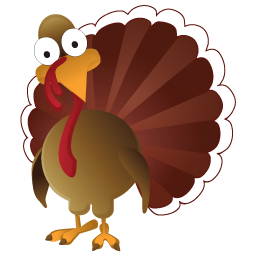 单击此处编辑文本单击此处编辑文本单击此处编辑文本
单击此处编辑文本单击此处编辑文本单击此处编辑文本
感谢您的观看
THANKSGIVING DAY
Lorem ipsum dolor sit amet, Lorem dolor sit Lorem ipsum dolor sit amet, c
onsectetur. ipsum dolor , consectetur. ipsum dolor
汇报人：PPT818